General examination


                                New version (25-12-2014)
Examination of the Face
Facial expression
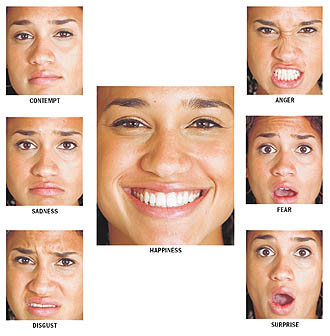 Sad
Depressed
Anxious
Angry
….
Special faces
1-Cushing syndrome
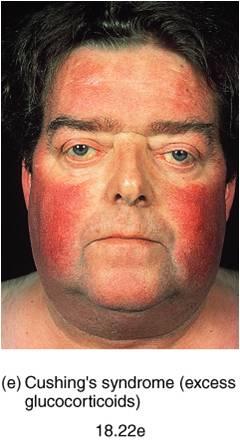 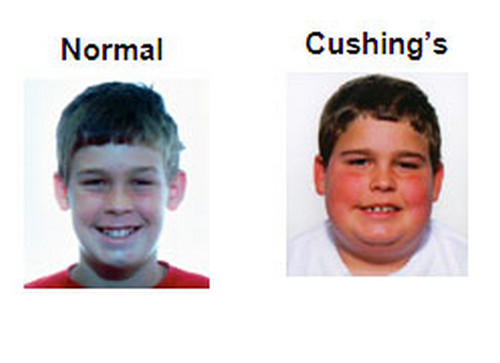 Special faces
2- Acromegaly
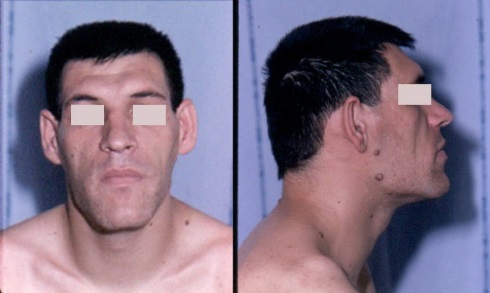 Special faces
3- thyrotoxicosis
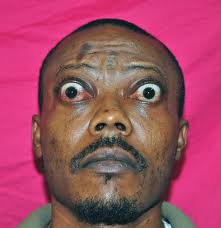 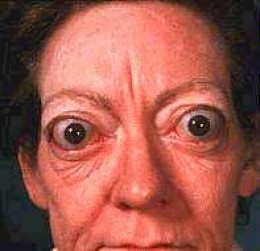 Special faces
4- Myxoedema
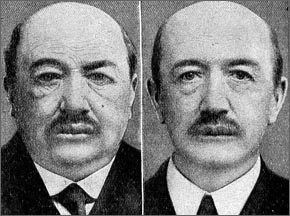 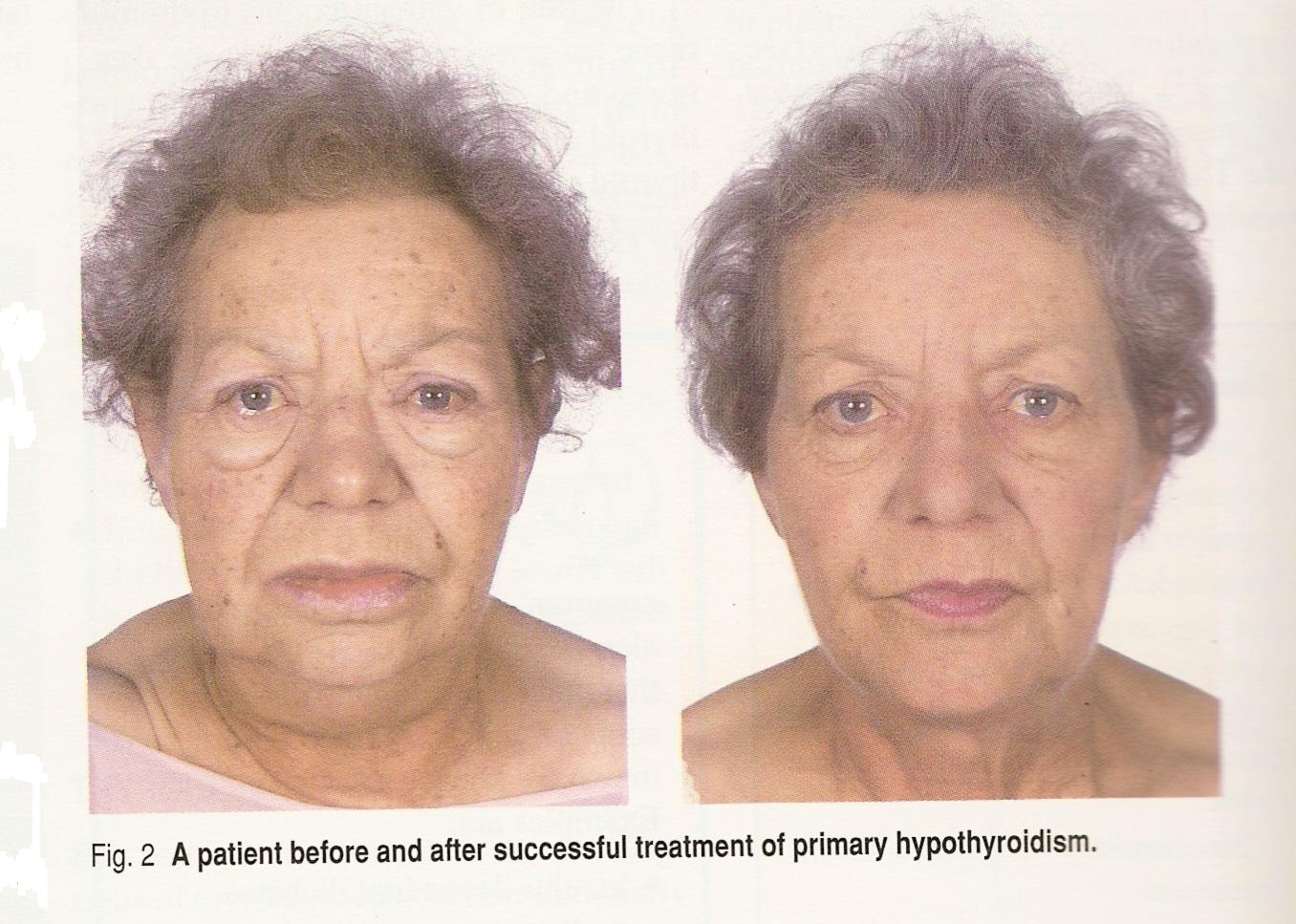 Special faces
5- facial nerve palsy
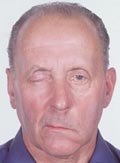 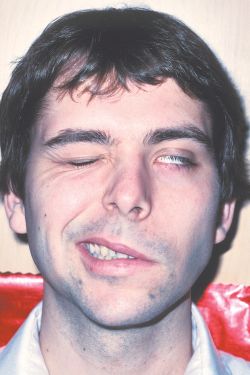 Special faces
6- parotid swelling ( mumps )
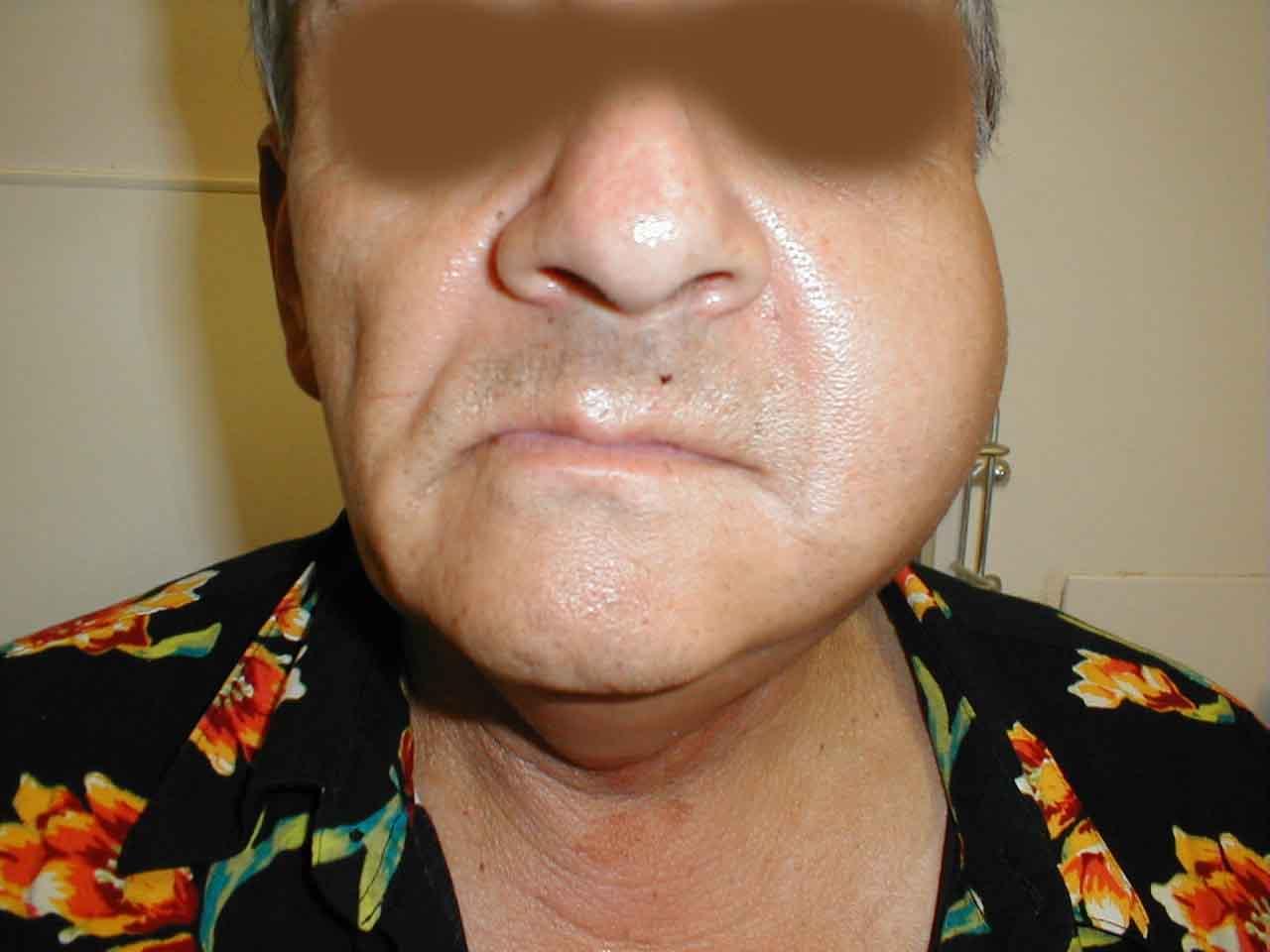 Special faces
7- SLE
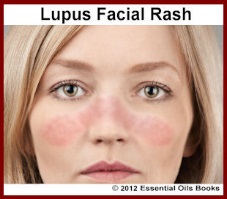 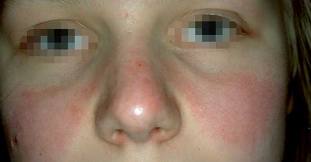 Facial Skin color
1- pallor
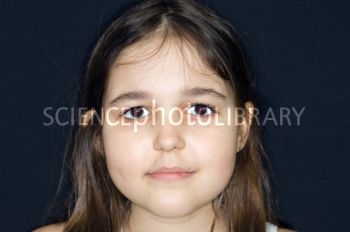 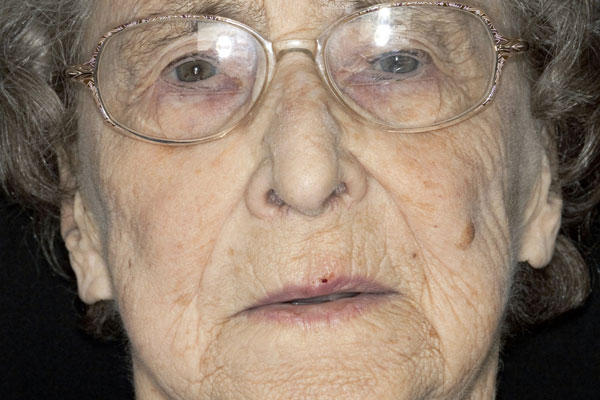 Facial Skin color
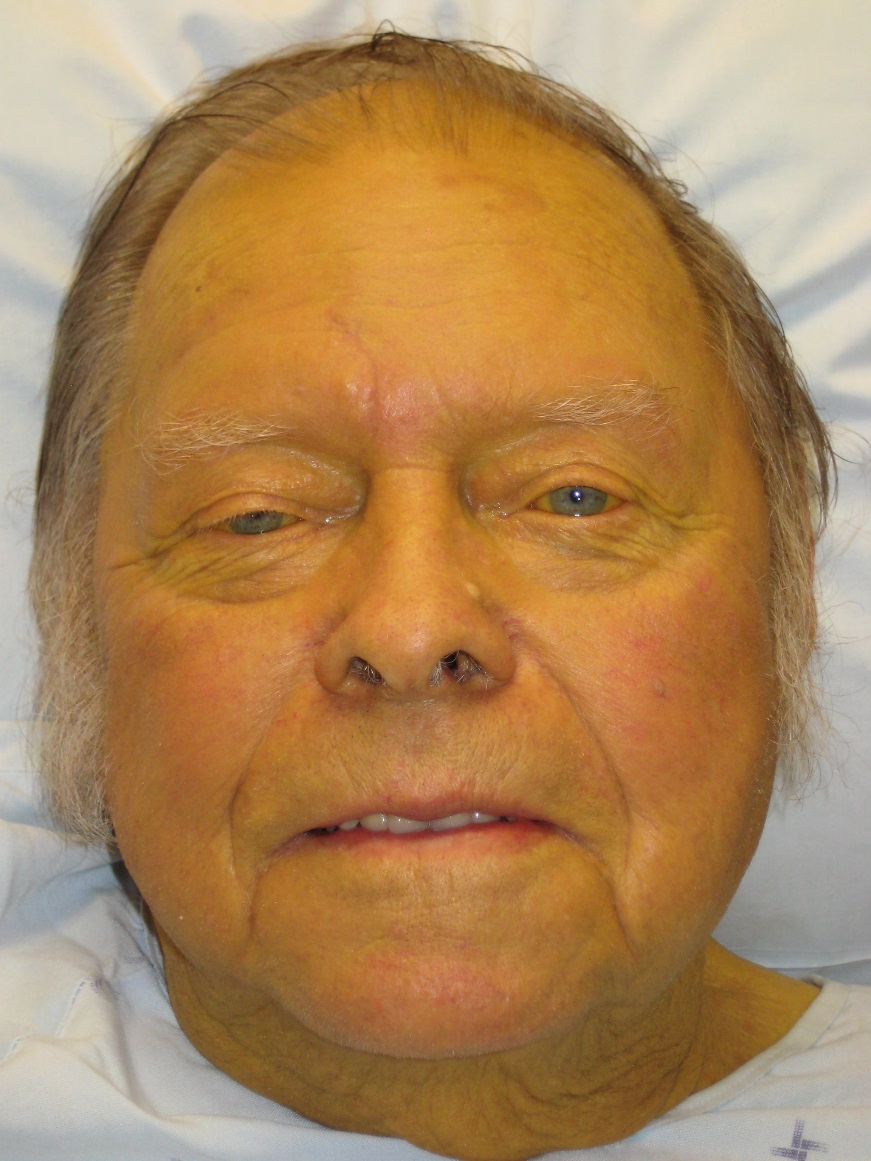 2- jaundice
Facial Skin color
3- plethoric face
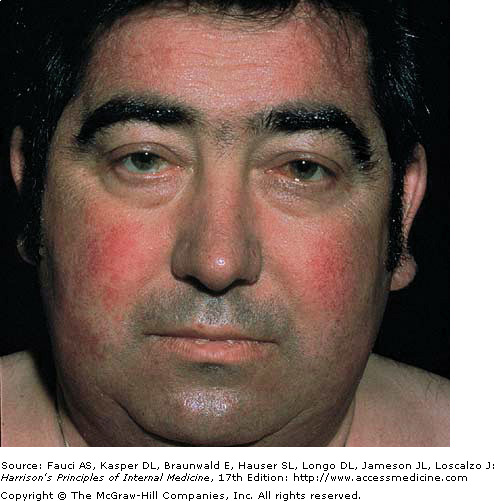 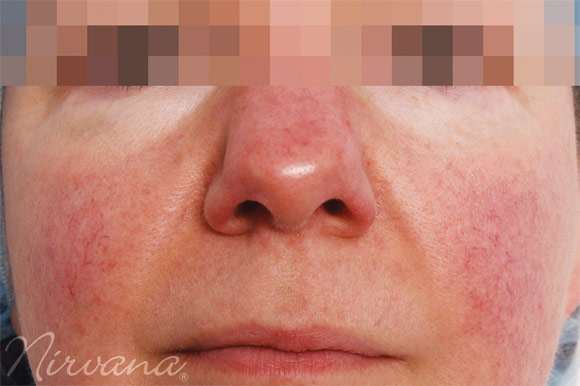 Facial Skin color
4- Earthy pale complexion
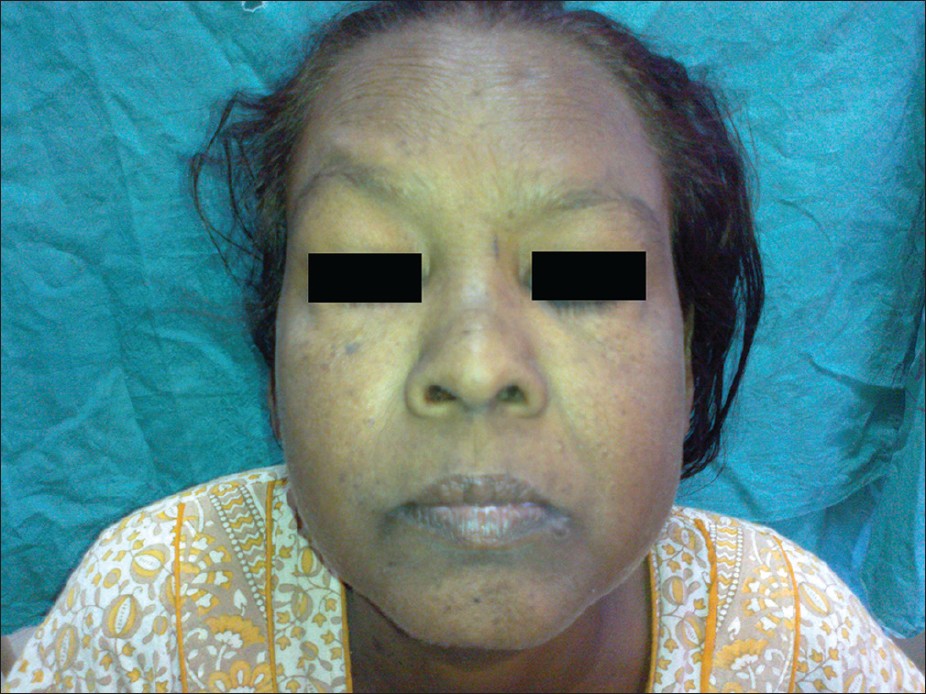 Facial Skin color
5- pigmentations
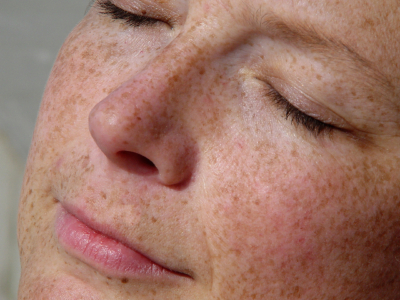 Facial Skin color
6- malar flush
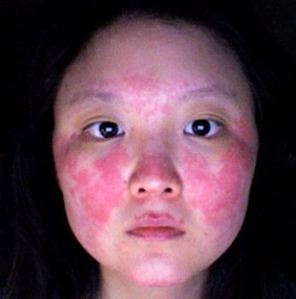 Eye examination
1- Anemia
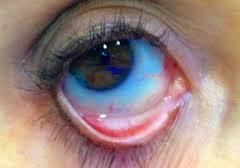 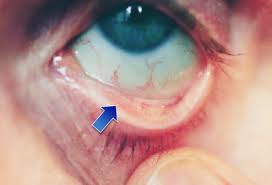 Eye examination
2- polycythemia
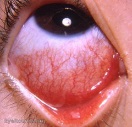 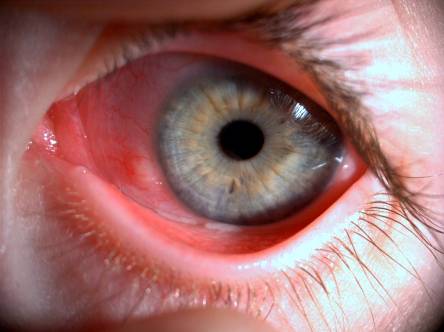 Eye examination
3- jaundice
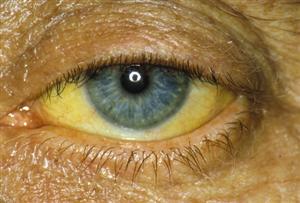 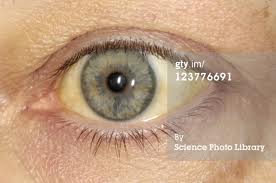 Eye examination
4- Puffiness
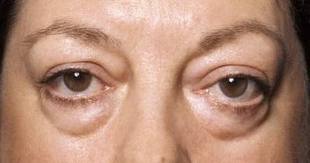 Eye examination
5- Xanthelasma
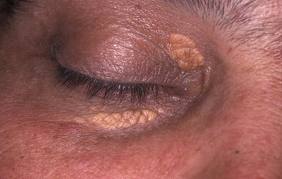 Eye examination
6- Corneal arcus
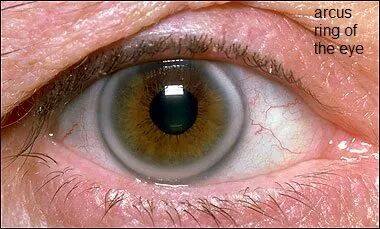 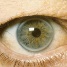 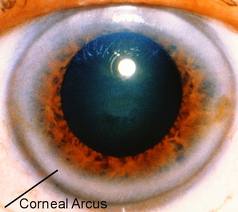 Eye examination
7- subconjuctival hemorrhage
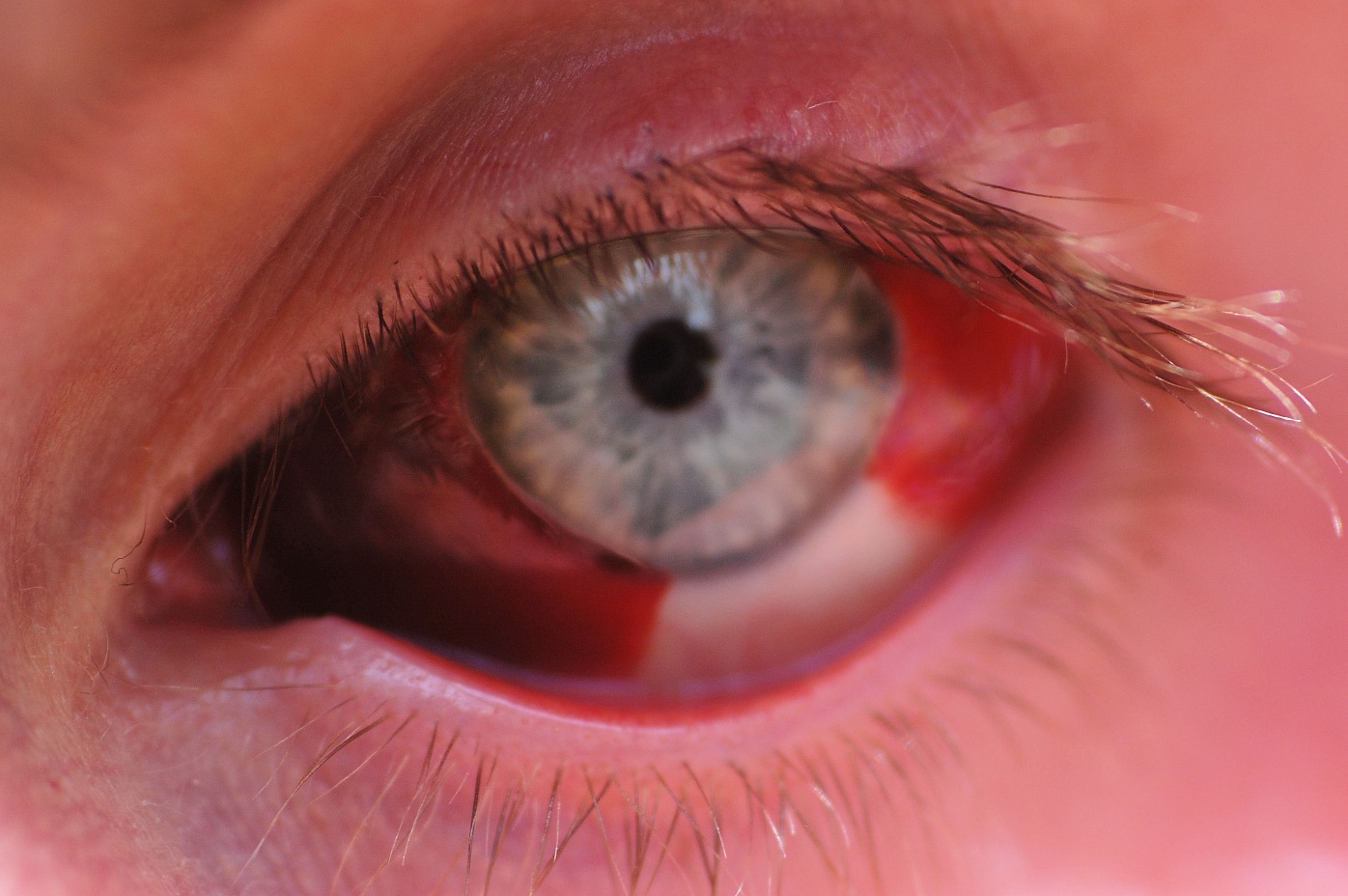 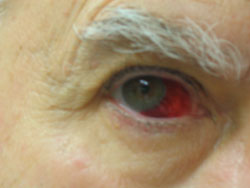 Eye examination
8- periorbital edema
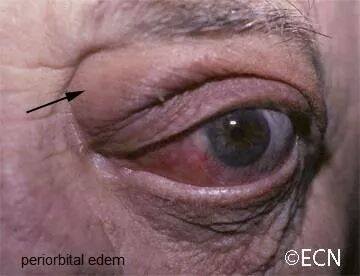 Eye examination
9- Digital photographs of the conjunctiva
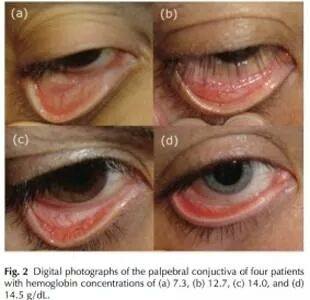 Hair examination
1- Coarse dry lusterless ( in hypothyroidism )
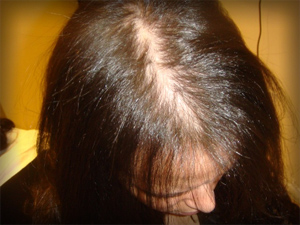 Hair examination
2- alopecia
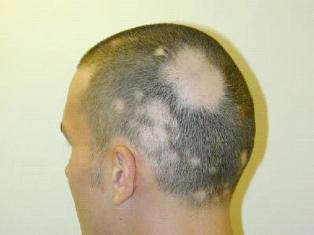 lips examination
1- cyanotic lip
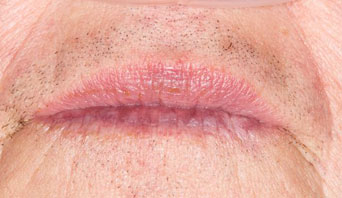 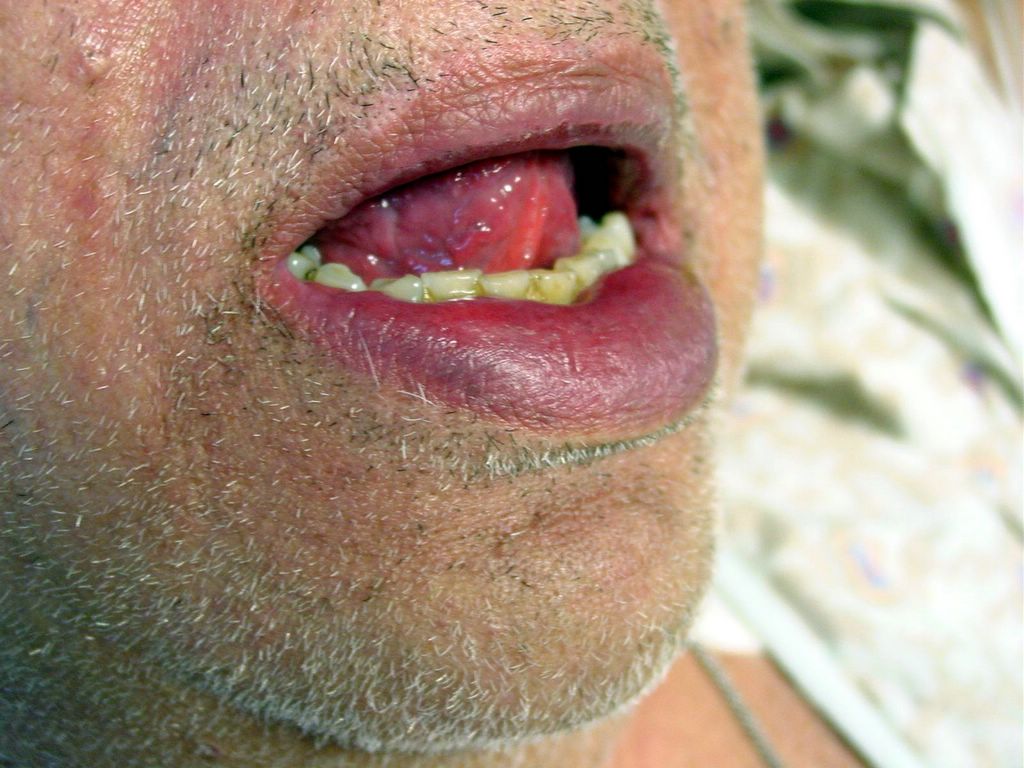 lips examination
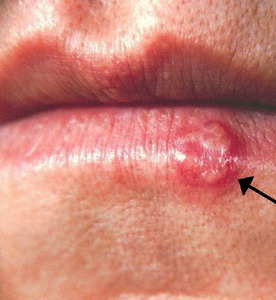 2- herpes labialis
lips examination
3- angular stomatitis
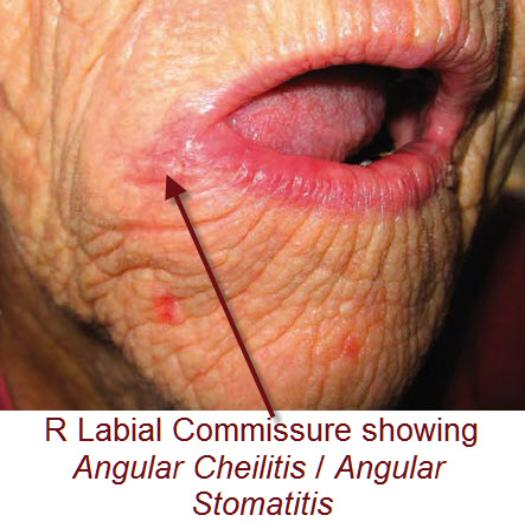 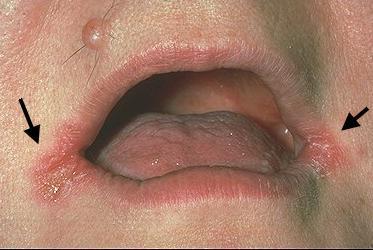 lips examination
4- ulcer
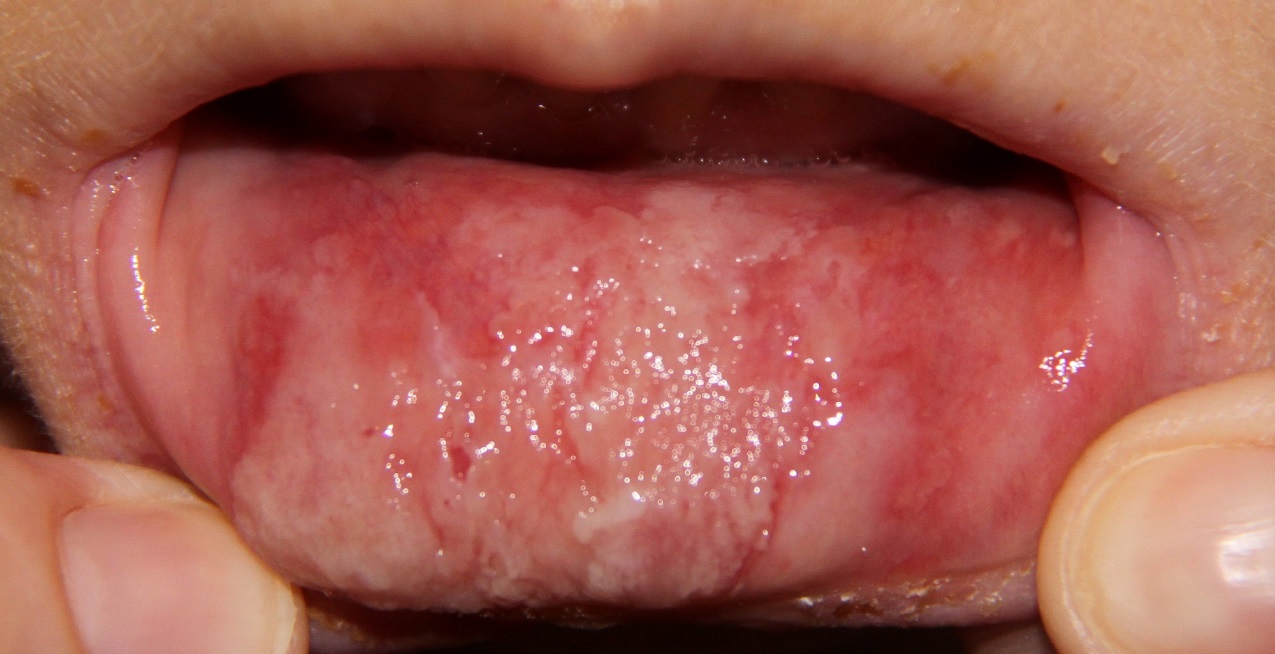 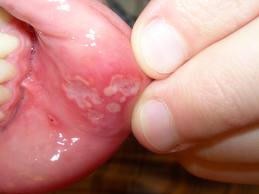 lips examination
5- tattooing
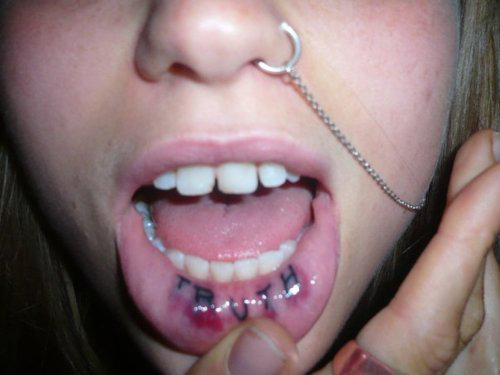 Gums examination
1- Gingivitis
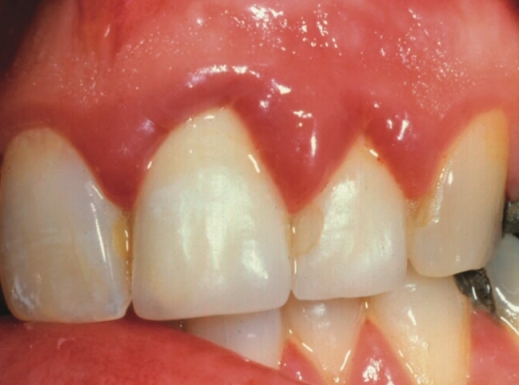 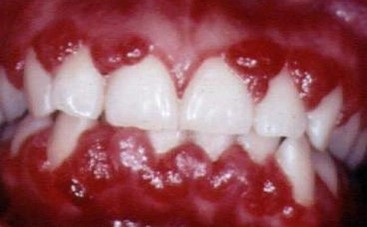 Gums examination
2- Gingival hypertrophy
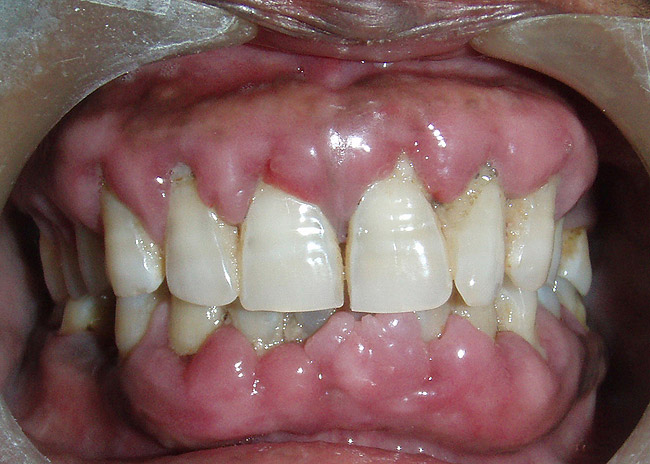 Teeth examination
1- Dental caries
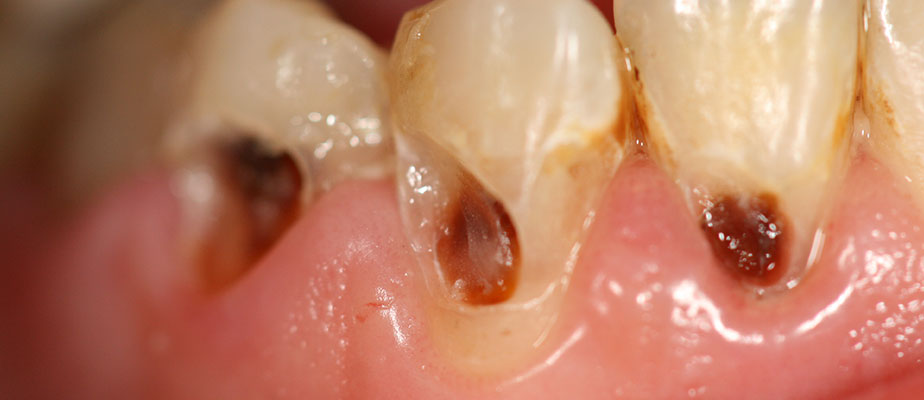 Teeth examination
2- teeth loss
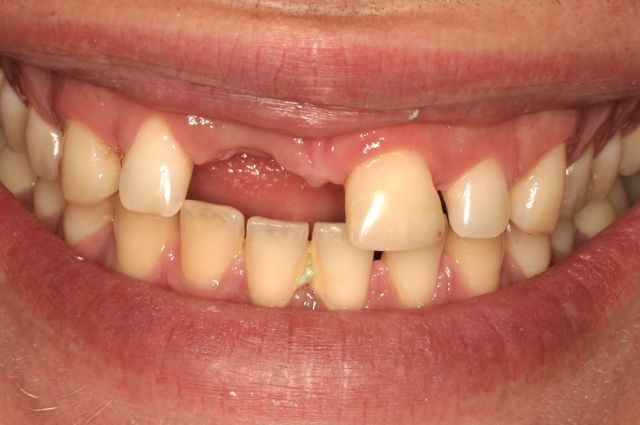 Teeth examination
3- dentures
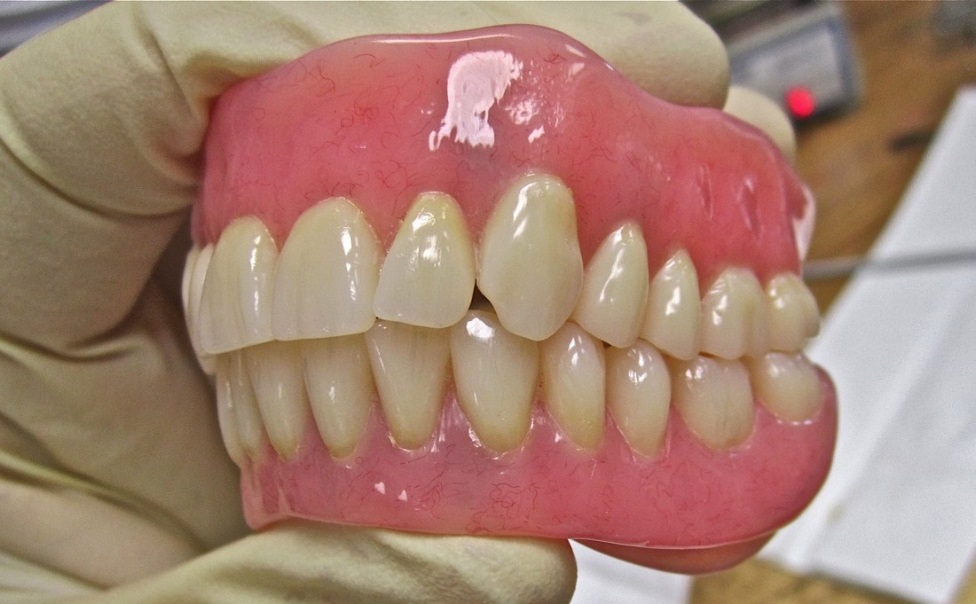 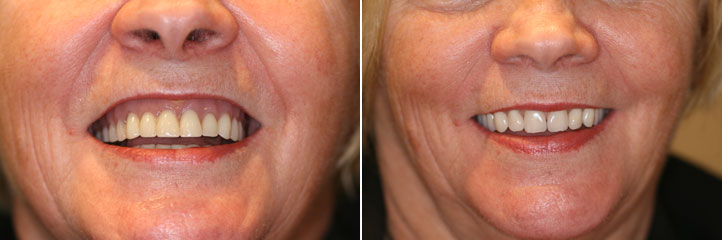 Tongue examination
1- Glossitis
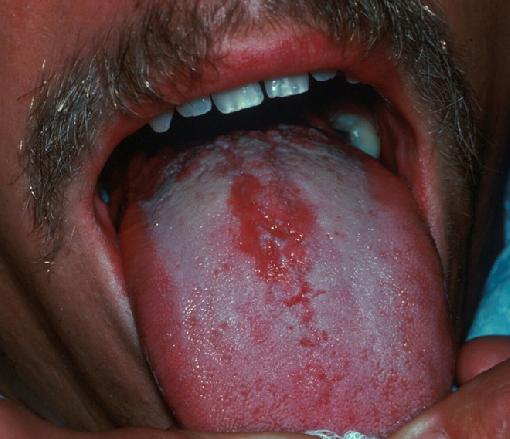 Tongue examination
2- pale ( in anemia )
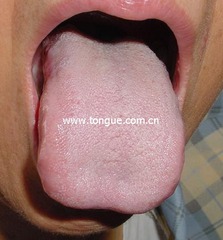 Tongue examination
3- yellow ( in jaundice )
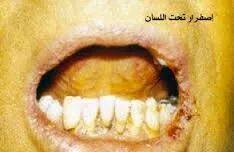 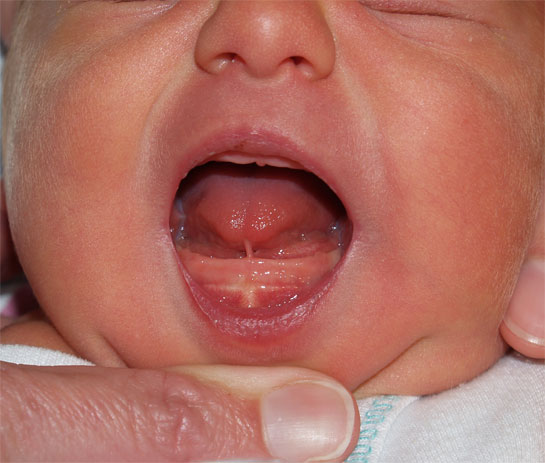 Tongue examination
4- central cyanosis
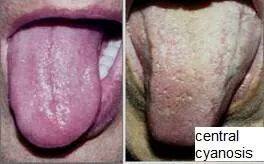 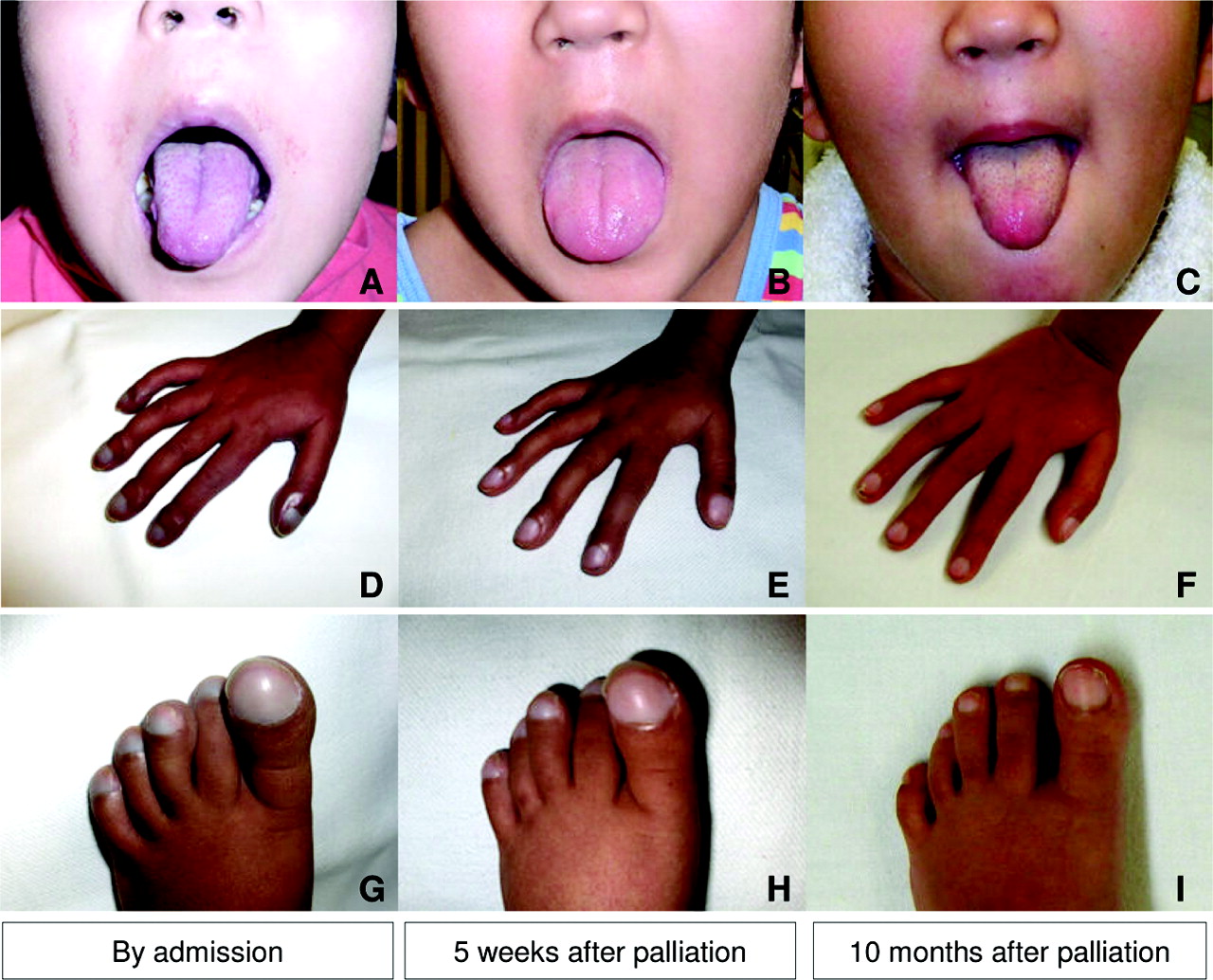 Tongue examination
5- dry tongue
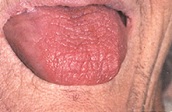 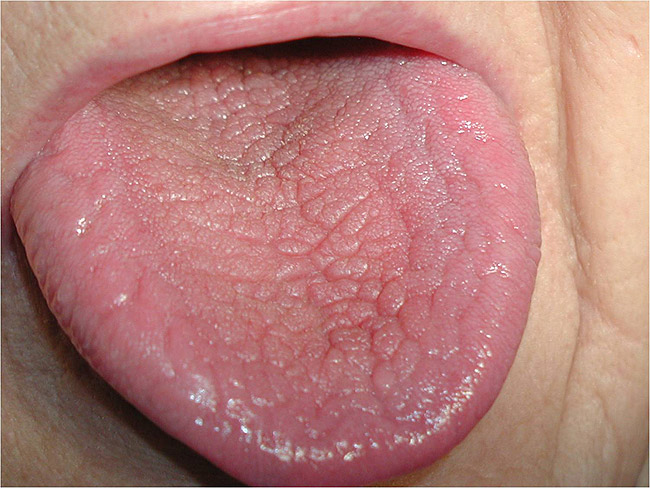 Tongue examination
6- Furred tongue
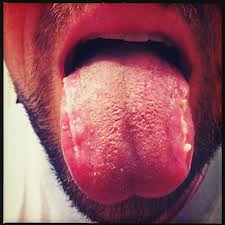 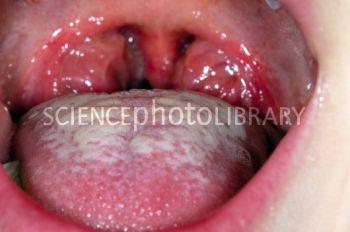 Tongue examination
7- smooth tongue
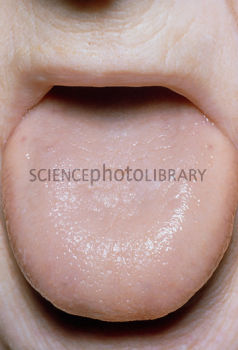 Tongue examination
8- Geographical tongue
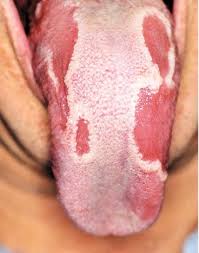 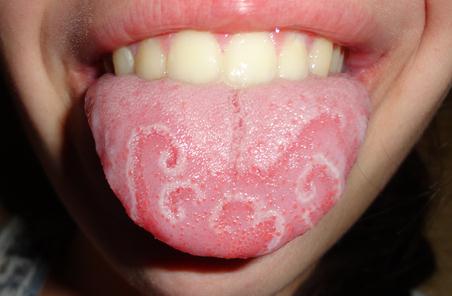 Tongue examination
9- Tumor Nodule
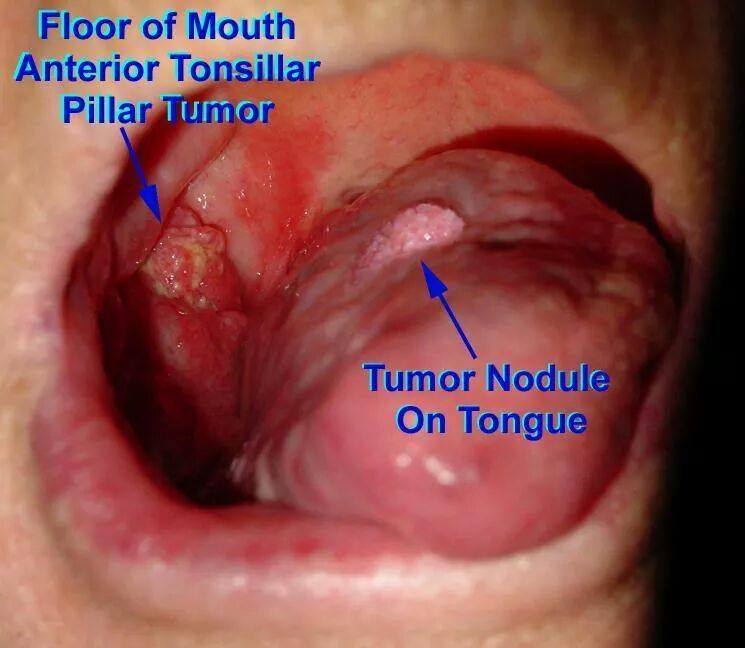 Buccal mucosa examination
1- Thrush
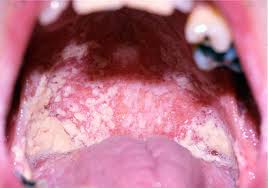 Buccal mucosa examination
2- aphthus ulcer
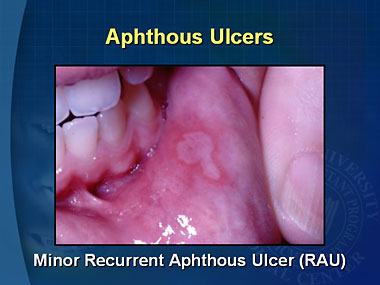 Buccal mucosa examination
3- Petechial hemorrhage
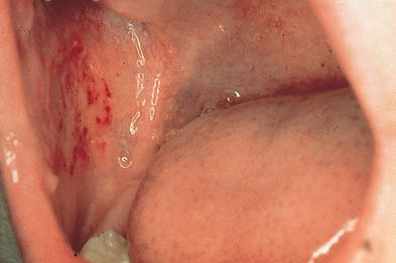 Buccal mucosa examination
4- pigmentations
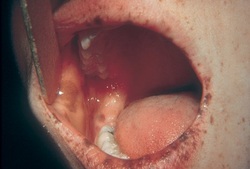 Buccal mucosa examination
5- Pallor
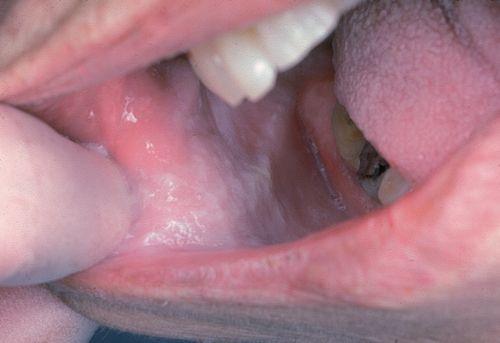 Tonsil and pharynx examination
1- Tonsillitis
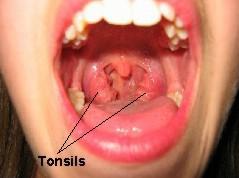 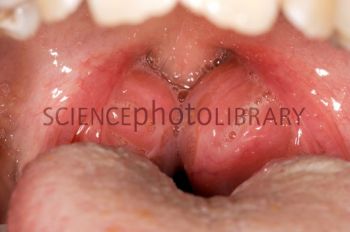 Tonsil and pharynx examination
2- enlargement of tonsils
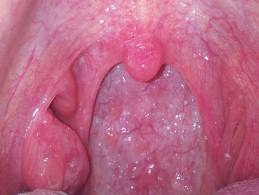 Tonsil and pharynx examination
3- post nasal discharge
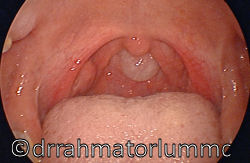 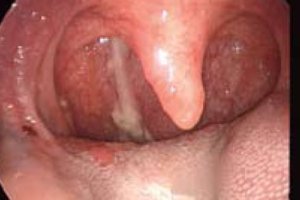 Tonsil and pharynx examination
4- pharyngitis
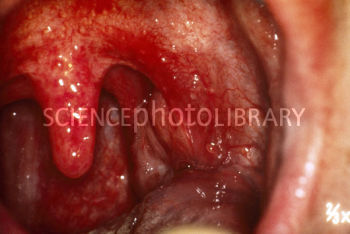 Examination of the Neck
L.N examination
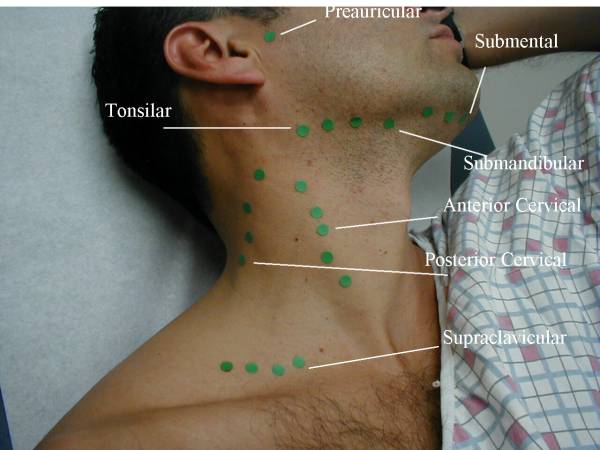 L.N examination
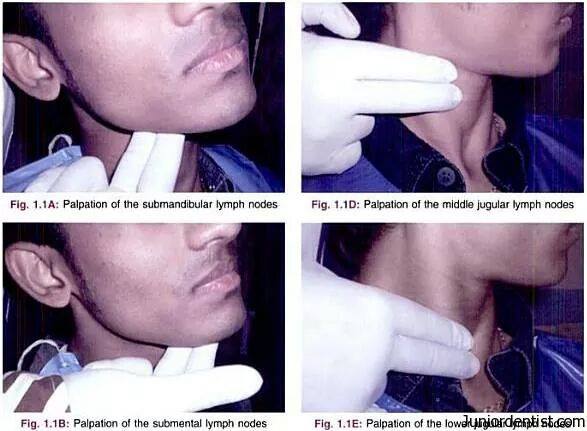 Thyroid examination ( Goiter )
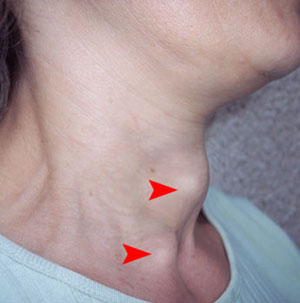 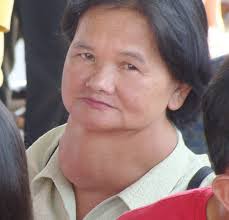 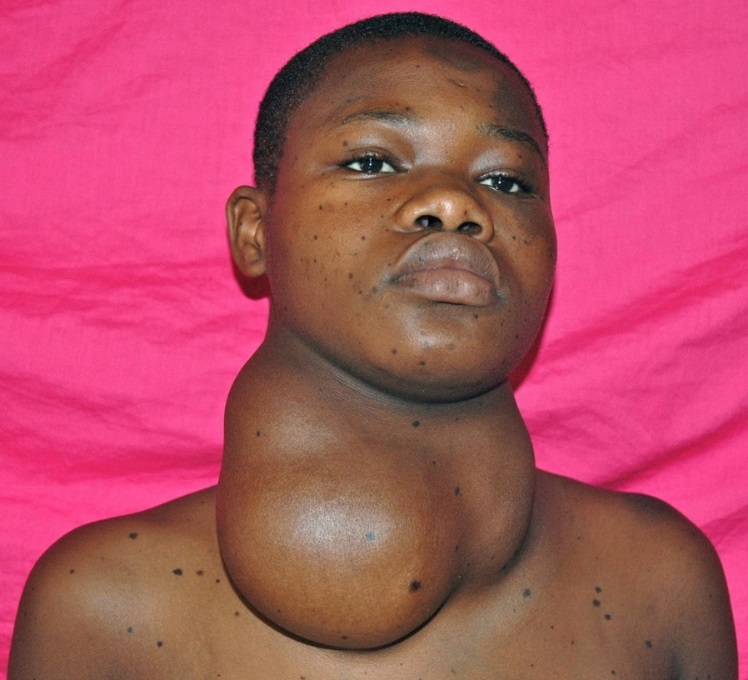 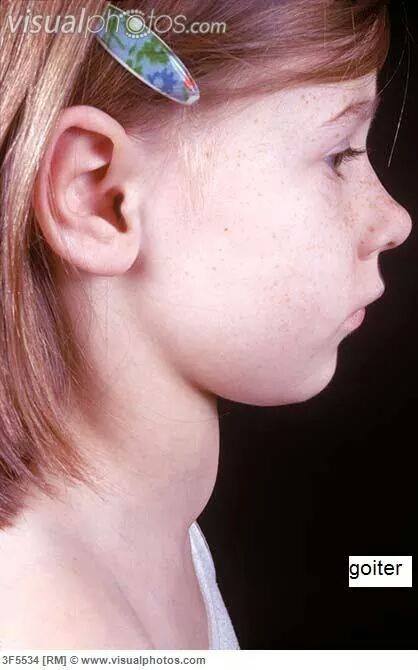 Examination of the Hand
Joints examination
1- deformity
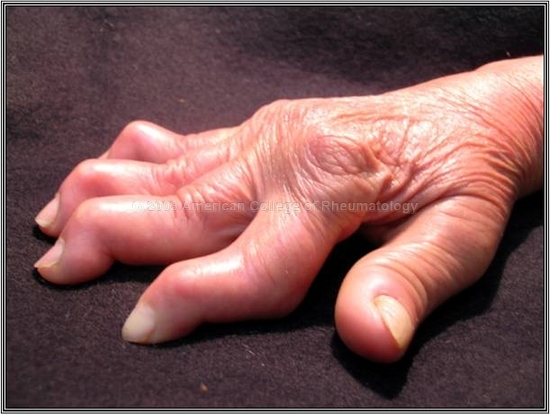 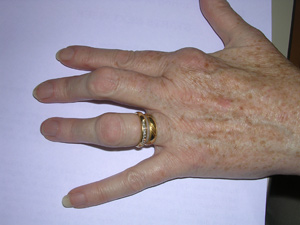 Joints examination
2- swelling
Muscle examination
1- atrophy
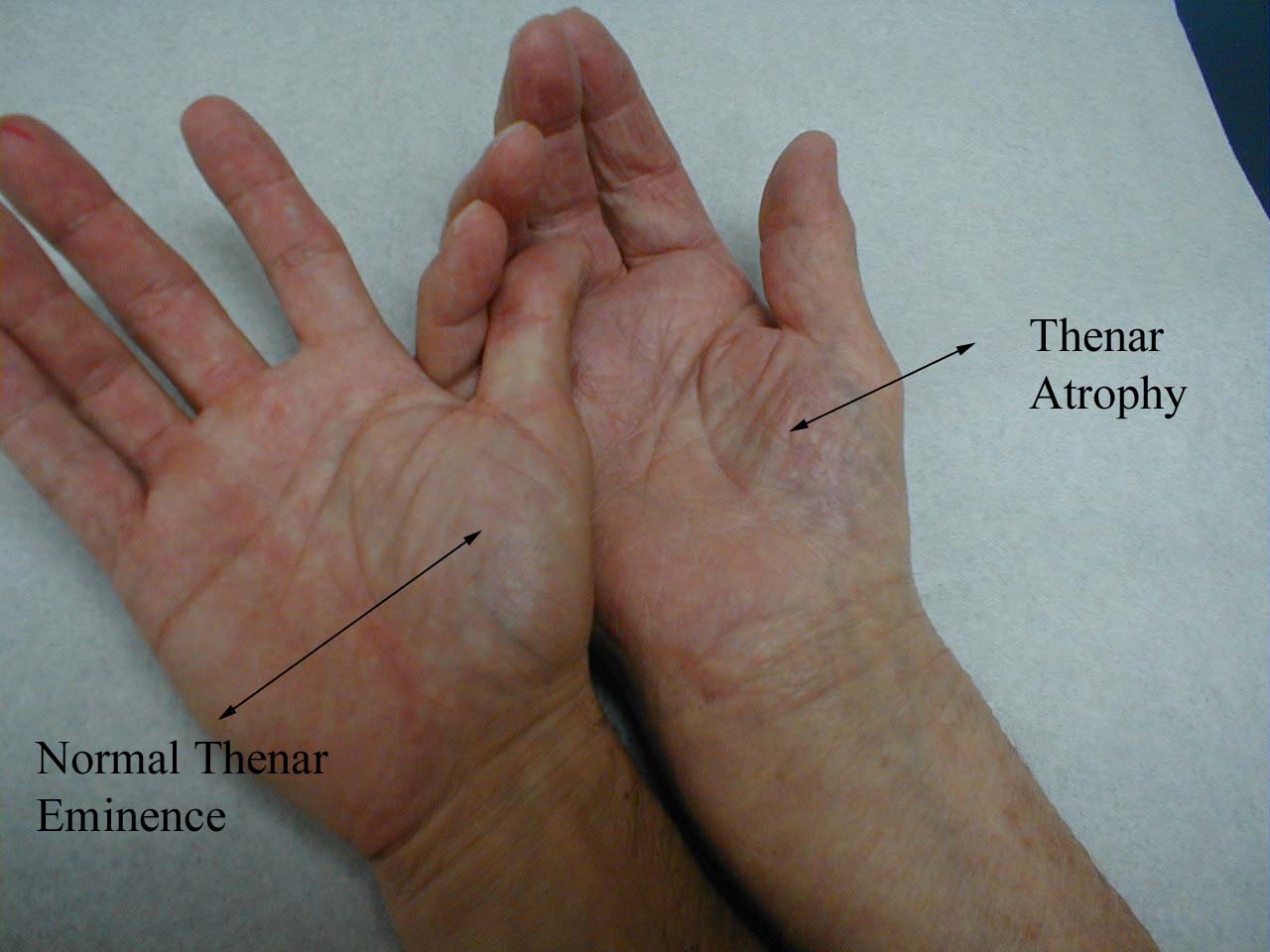 Muscle examination
2- carpal tunnel syndrome
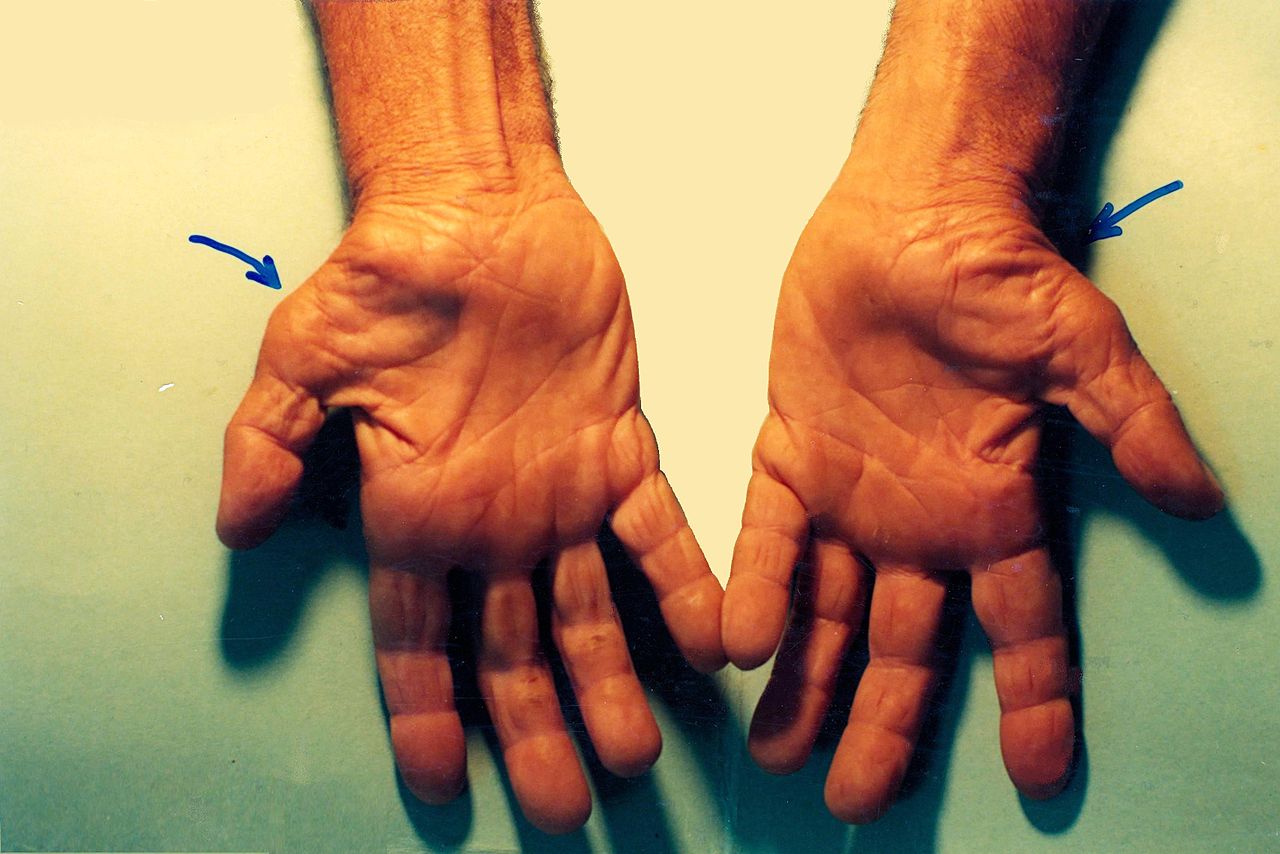 Muscle examination
3- claw hands
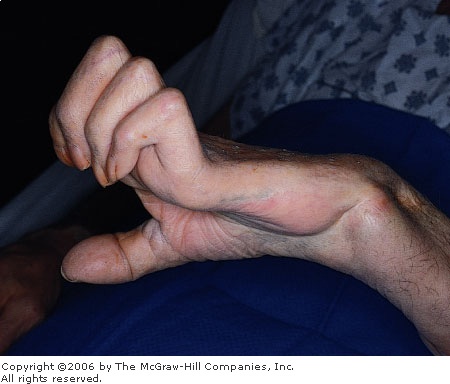 Color examination
1- cyanosis
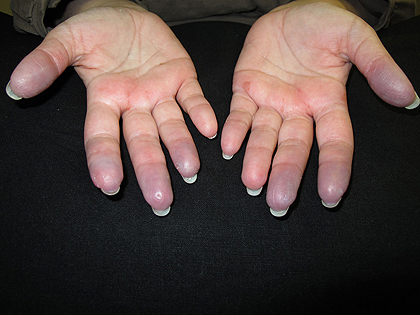 Color examination
2- anemia
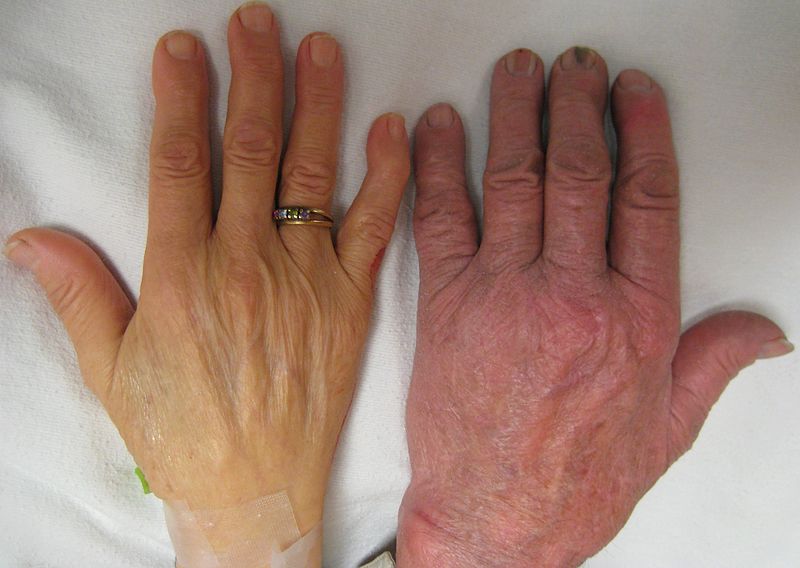 Skin lesions
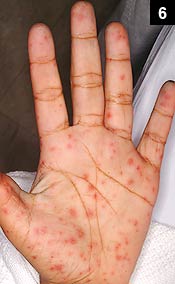 1- petechiae
Skin lesions
2- purpura
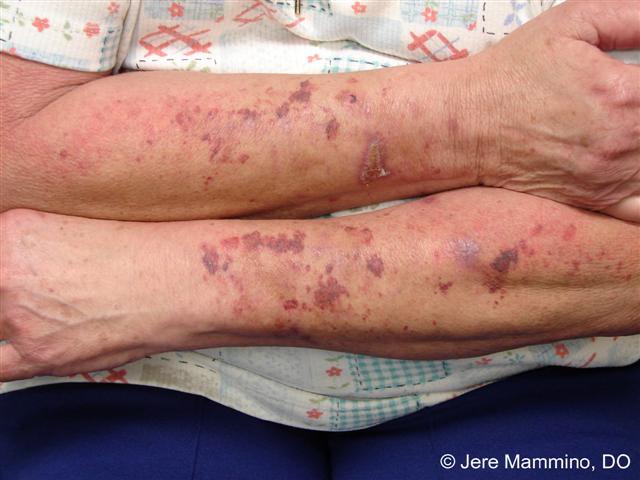 Skin lesions
3- Ecchymosis
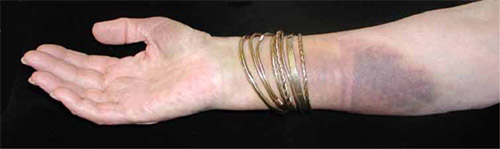 Skin lesions
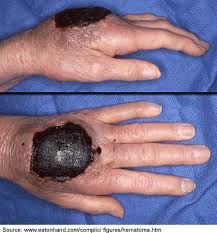 4- hematoma
Skin lesions
5- spider nevi
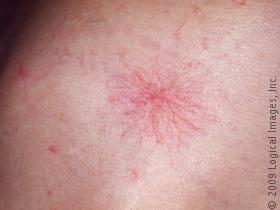 Skin lesions
6- Palmer erythema
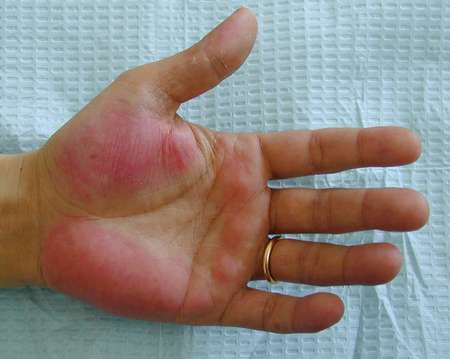 Skin turgor
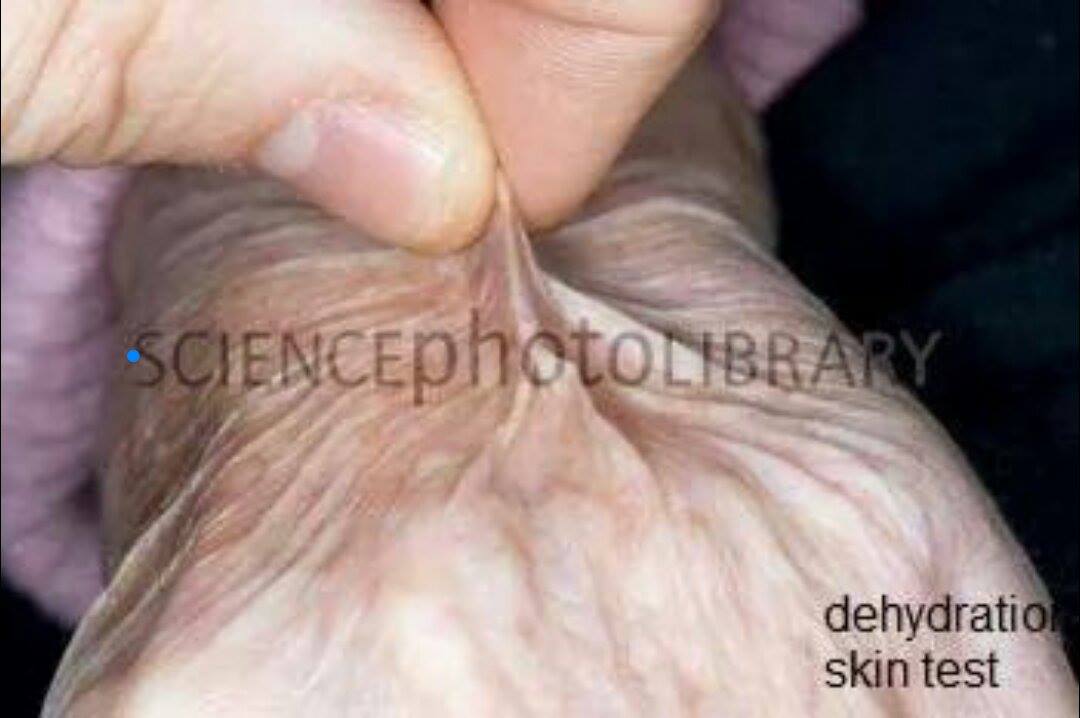 Causes:

Decreased fluid intake
Dehydration
Diarrhea
Diabetes
Extreme weight loss
Heat stroke
Vomiting
Nails examination
1- Clubbing of fingers
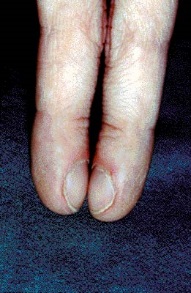 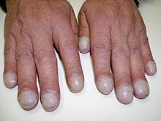 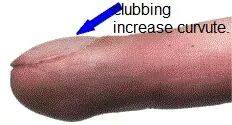 Nails examination
2- leukonychia
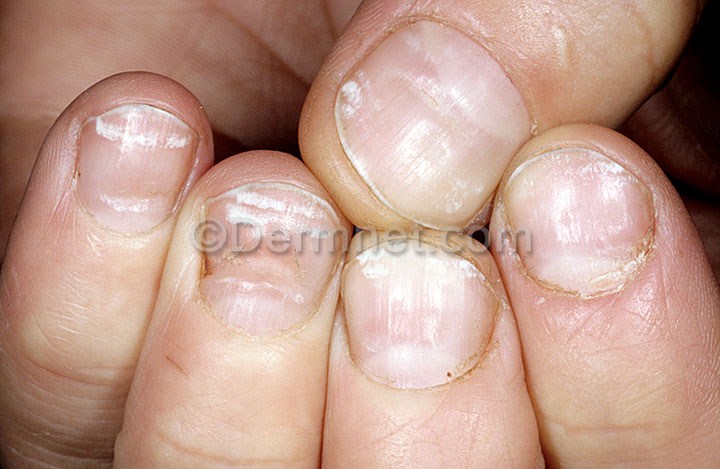 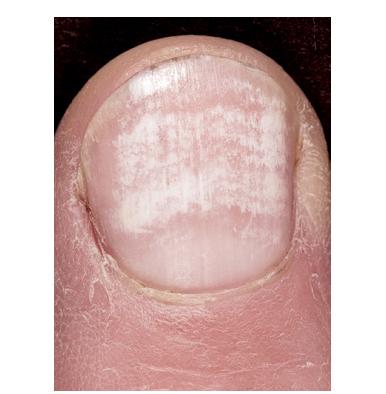 Nails examination
3- Koilonychias
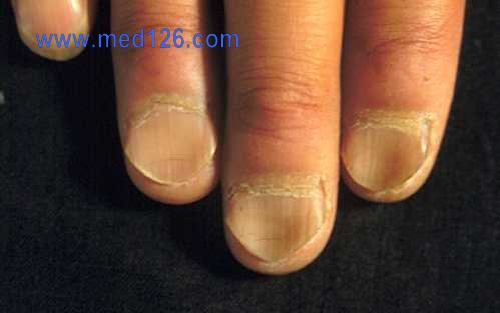 Nails examination
4- Onycholysis
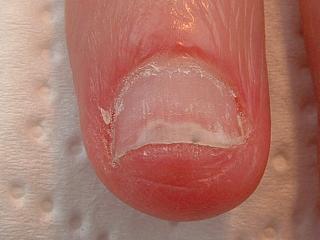 Tremor examination
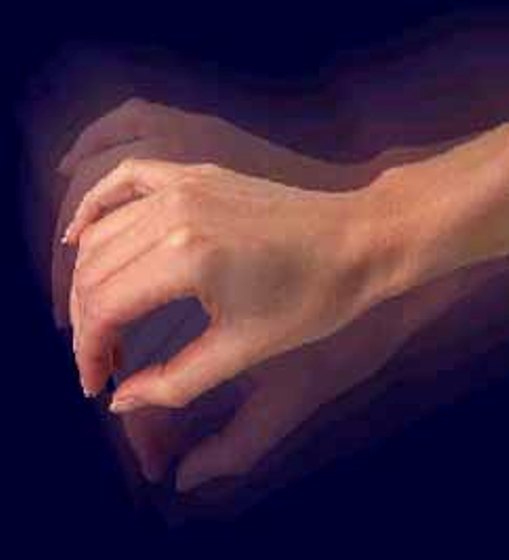 Rest tremor
Intention tremor
Flapping tremor
Tremor of outstretched hand
Examination of the 	Leg
Deformities and amputation
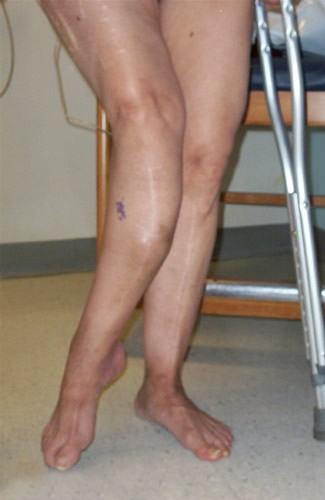 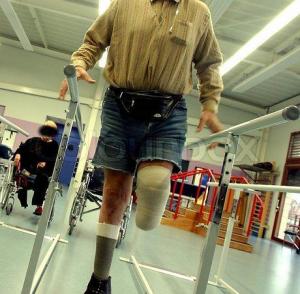 Edema examination
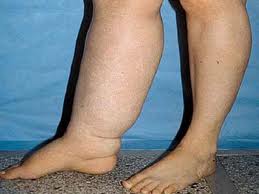 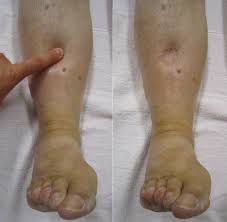 Ischemia examination
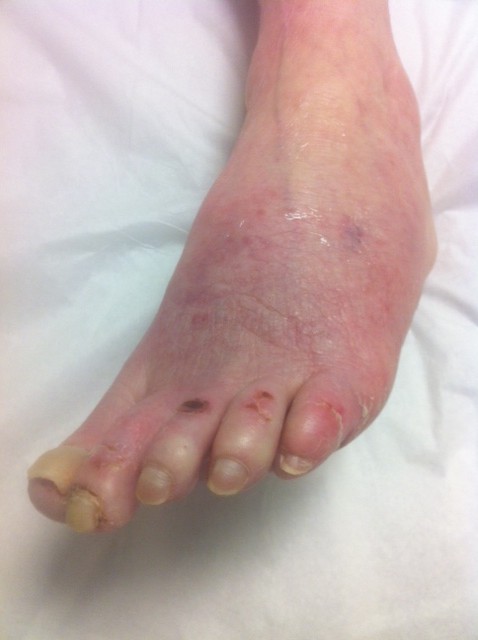 Pallor
Cyanosis
Ulcerations
Gangrene
Loss of pulses
Hairless shiny skin
Diabetic foot
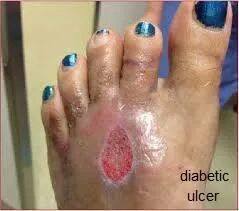 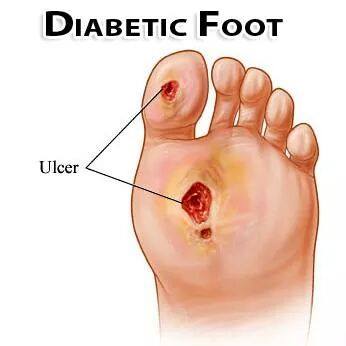 Blood spots of the foot
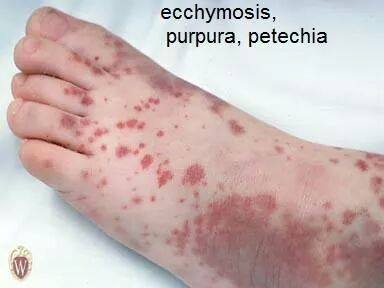 Vital Signs
1-Temperature
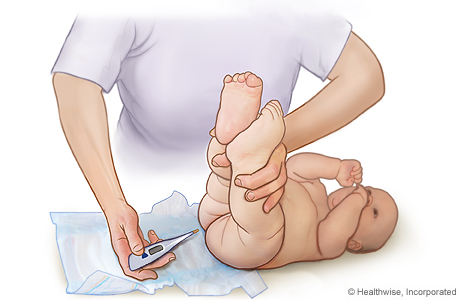 oral temperature  33.2-38.2  C

rectal temperature  34.4-37.8  C

Tympanic temperature  35.4- 37.8 C
 
Axillary temperature  35.5-37.0 C
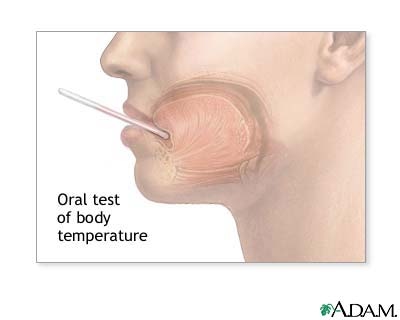 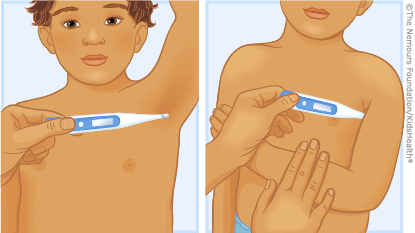 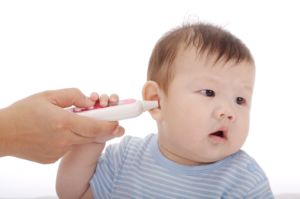 2-Pulse
A normal resting heart rate for adults ranges from 60 to 100 beats a minute.

When you feel the pulse, count the number of beats in 15 seconds. Multiply this number by 4 to calculate the pulse ( beats per minute ).
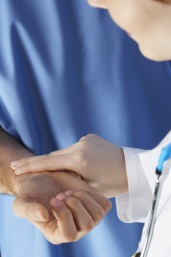 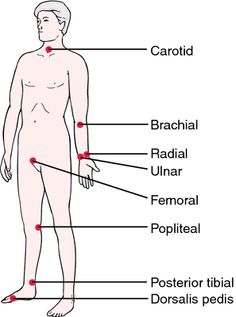 3- Blood Pressure
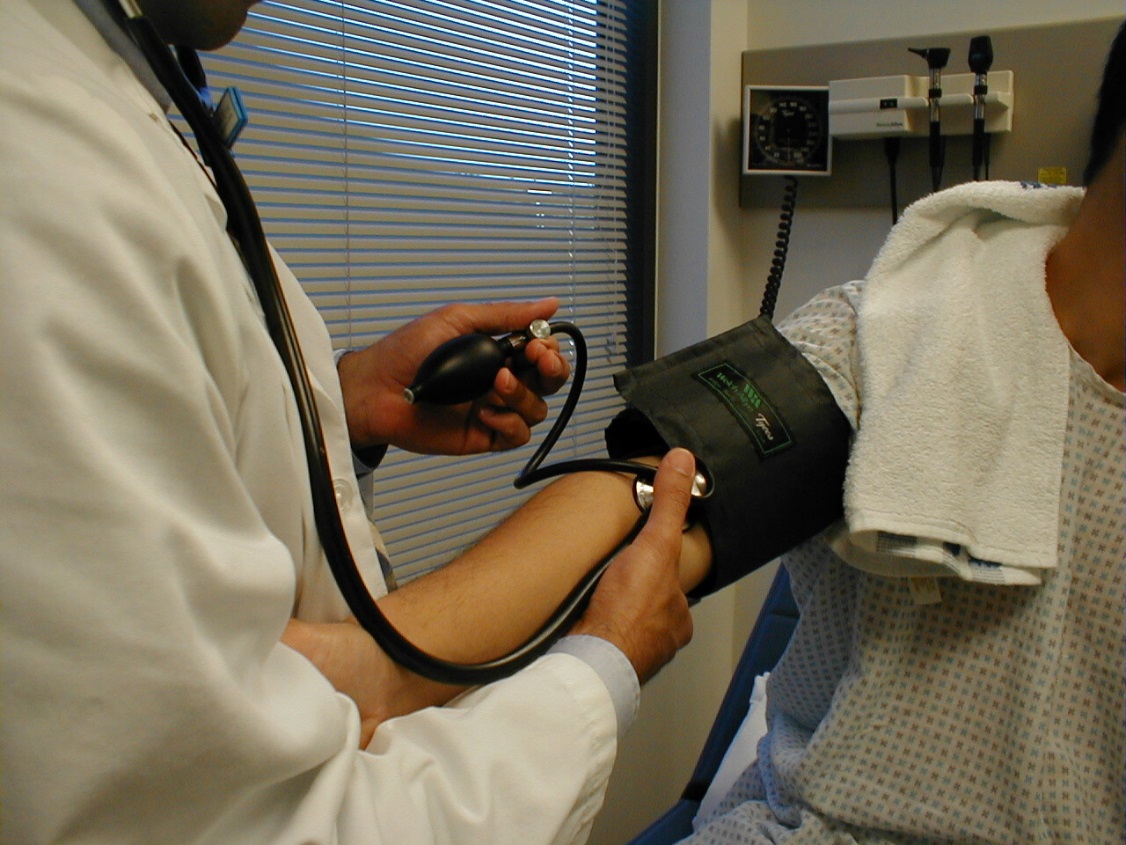 4- Respiratory rate
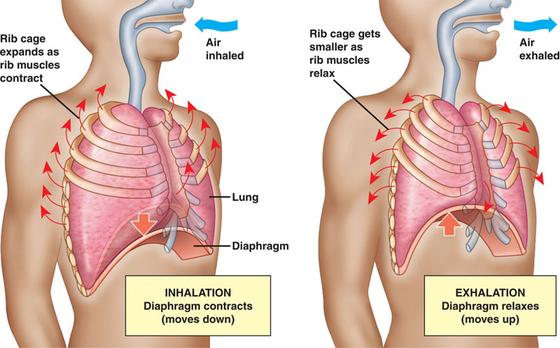 Recorded as breaths per minute. They should be counted for 30 seconds multiplied by 2 or 15 seconds multiplied by 4 

Normal is between 12 and 20 breaths per minute.
Done…..
By : Mosul medical college students